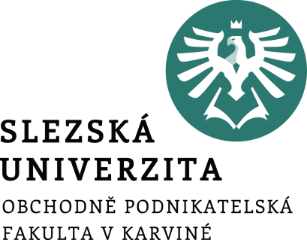 Podnikání na internetu INM/BPBOIINM/BKBOI
Vytvoření e-shopu: Nástroje založené na systému Joomla
Ing. Radim Dolák, Ph.D.
Vytvoření e-shopu: Nástroje založené na systému Joomla
OBSAH
představení systému Joomla
představení doplňku Phoca Cart
představení doplňku VirtueMart
Videonávod pro instalaci Joomly a doplňků Phoca Cart a VirtueMart
Vytvoření e-shopu: Nástroje založené na systému Joomla
Joomla je bezplatný open source CMS pro účely publikování informací na internetu. 
Je napsána v jazyce PHP a využívá databázi MySQL. 
Joomla podporuje caching, indexaci stránek, RSS, tisknutelné verze stránek, zobrazování novinek, blogy, diskusní fóra, hlasování, kalendář, vyhledávání v rámci webserveru, lokalizace a vícejazyčné verze.
Joomla se řadí k jedněm z nejpopulárnějších Open Source redakčních systémů (CMS) vůbec. 
Joomla je licencována pod GNU General Public License.
Vytvoření e-shopu: Nástroje založené na systému Joomla
Joomla slouží pro účely publikování informací na internetu a intranetu.
Joomla je napsána v jazyce PHP a využívá databázi MySQL, provozovat ji lze na webovém serveru s Apache nebo Microsoft Internet Information Services. 
Joomla je snadno rozšiřitelná pomocí několika tisíc doplňků, které umožní přidat funkce jako je např. vytvoření e-shopu, rezervačního systému, práce s formuláři, vizualizace dat, práce s mapovými podklady atd. 
Výstupem Joomla je HTML, CSS kód, JavaScript.
Vytvoření e-shopu: Nástroje založené na systému Joomla
Phoca Cart
Phoca Cart je založen na Joomla Frameworku. 
Design e-shopu včetně administrace využívá moderní a responzivní Bootstrap knihovnu. 
Phoca Cart je stabilní, poměrně nové řešení elektronického obchodu, které celosvětově nabírá na popularitě. 
K dispozici je široká škála vestavěných funkcí a možností přizpůsobení
Phoca Cart je plně responzivní a díky tomu se automaticky přizpůsobí tak, aby se eshop správně zobrazil na monitorech stolních počítačů, tabletech a mobilních telefonech.
Vytvoření e-shopu: Nástroje založené na systému Joomla
Phoca Cart- požadavky
Joomla 3.9 (stabilní verze a novější verze)
PHP 5.6, PHP 7 (a novější verze) s podporou (knihovny) GD library (grafická knihovna pro tvorbu náhledových obrázků).
Dále se požadavky shodují s požadavky CMS Joomla.
Doporučení: šablona s podporou knihovny Bootstrap (pro optimální zobrazení)
Vytvoření e-shopu: Nástroje založené na systému Joomla
VirtueMart
Virtuemart je komponenta vytvořená pro systém Joomla která umožňuje tvorbu e-shopu.
Jedná se o oblíbený e-commerce systém, který podporuje funkce, jako jsou, dárkové kupony, mnoho platebních bran, více světových měn, multijazyčnost atd. 
Spolu s komponentami třetích stran pak i export pro Heureku, Zboží a další. 
V nejnovější verzi VirtueMart 2 je již i podpora SEO
Vytvoření e-shopu: Nástroje založené na systému Joomla
VirtueMart
VirtueMart je zcela zdarma 
Pro VirtueMart existuje spousta rozšíření 
VirtueMart je přeložen do češtiny 
Ovládání je jednoduché a zvládne ho každý 
Design lze snadno změnit výměnou šablony 
Podporuje HTTPS i GDPR 
Vhodný i pro náročné internetové obchody s desítkami tisíc produktů 
Možnost generovat faktury a automatické emaily o potvrzení a změně stavu objednávky
Je responzivní - přizpůsobený i pro mobily a tablety